Chemical Reactions
Chapter 6
Ms. Albarico
Indicators of chemical reactions:
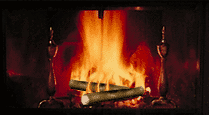 Emission of light or heat
Formation of a gas
Formation of a precipitate
Color change
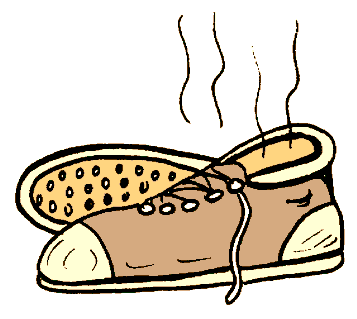 Emission of odor
All chemical reactions:
have two parts
Reactants - the substances you start with
Products- the substances you end up with
The reactants turn into the products.
Reactants ® Products
Describing Chemical Reaction
The way atoms are joined is changed
Atoms can not be created nor destroyed.
BUT it can be described several ways.
In a sentence 
Copper reacts with chlorine to form copper (II) chloride.
In a word equation
Copper + chlorine ® copper (II) chloride
Cu(s) + Cl2(g) ® CuCl2(aq)
Formula Equation
Uses formulas and symbols to describe  a reaction
doesn’t indicate how many.
All chemical equations are sentences that describe reactions.
Diatomic elements
There are 7 elements that never want to be alone.
They form diatomic molecules.
H2 , N2 , O2 , F2 , Cl2 , Br2 , and I2 
The –ogens and the –ines
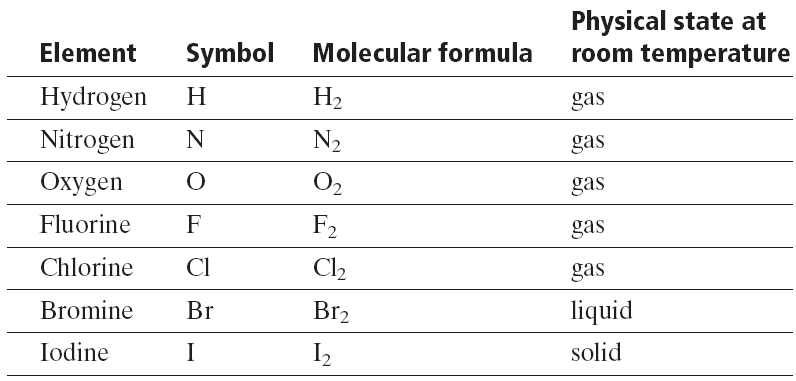 Convert this to an equation:
Solid iron (III) sulfide reacts with gaseous hydrogen chloride to form iron (II) chloride and  hydrogen sulfide gas.
Fe2S3 (s)  +  HCl(g)  ® FeCl2 (s) + H2S(g)
Convert this to an equation:
Nitric acid dissolved in water reacts with solid sodium carbonate to form liquid water and carbon dioxide gas and sodium nitrate dissolved in water.
HNO3 (aq)  +  Na2CO3 (s) ®  NaNO3 (aq) + H2O(l) + CO2(g)
The other way:
Fe(s) + O2(g) ® Fe2O3(s)
Solid iron reacts with oxygen gas to form solid iron oxide (rust).
A silver spoon tarnishes. The solid silver reacts with sulfur in the air to make solid silver sulfide, the black material we call tarnish.
Ag (s) + H2S (g) + O2 (g) ®  Ag2S (s) + H2O
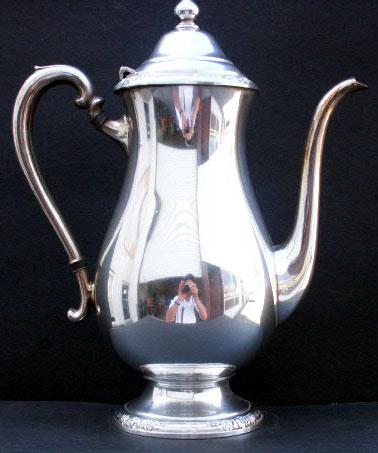 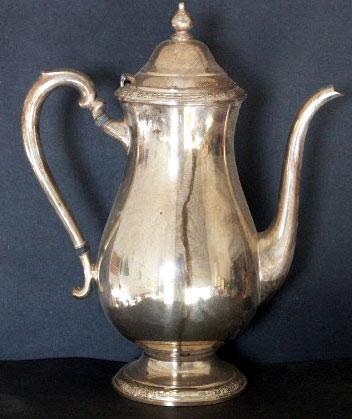 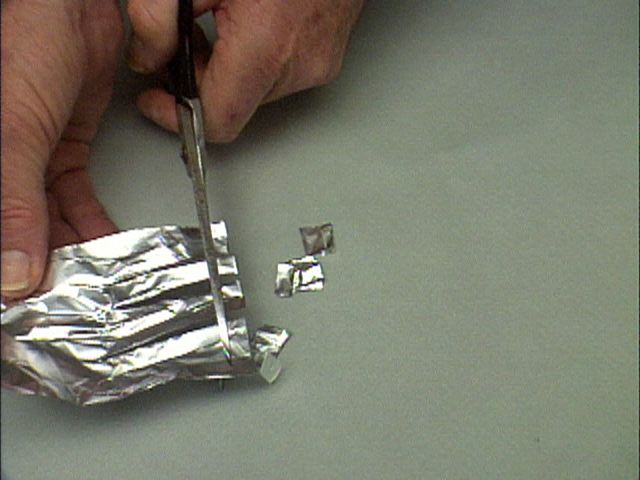 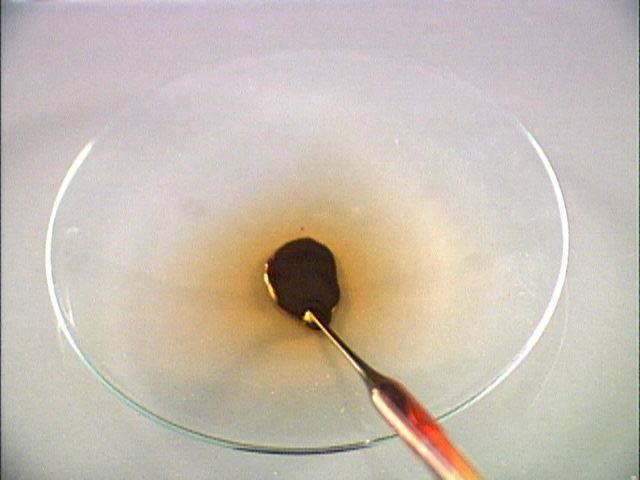 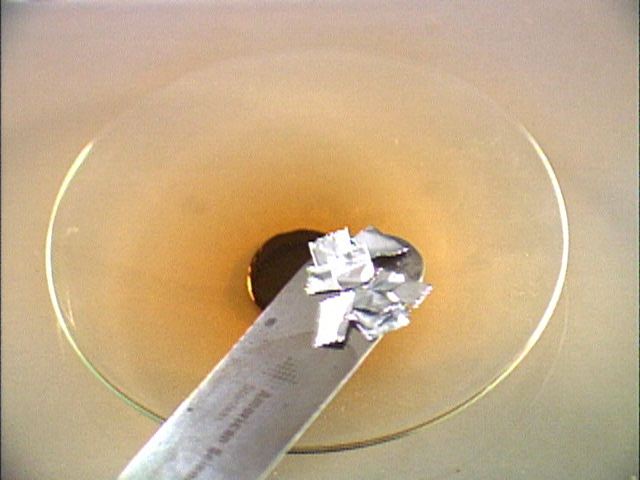 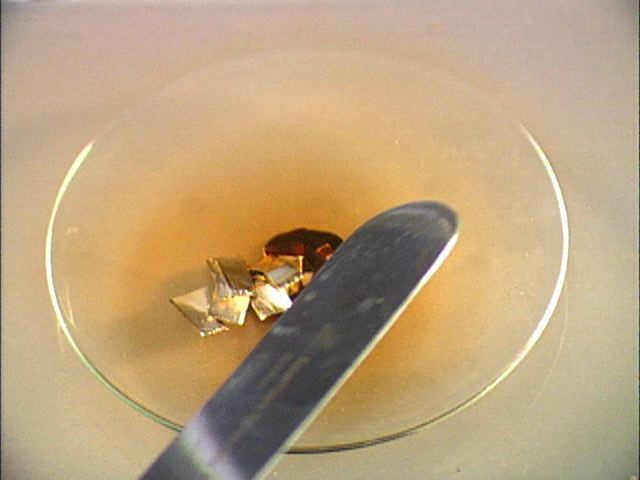 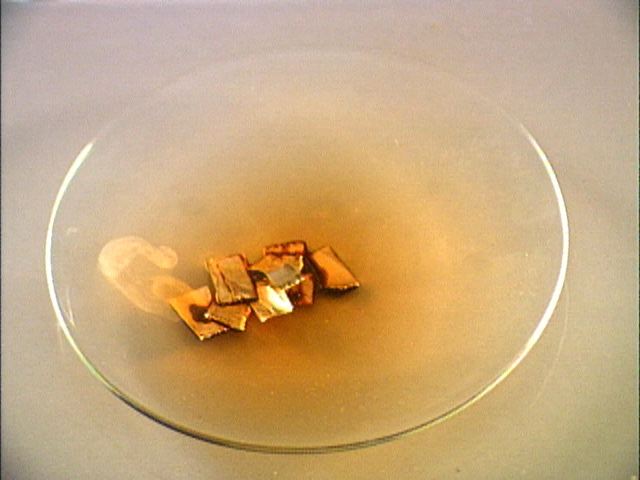 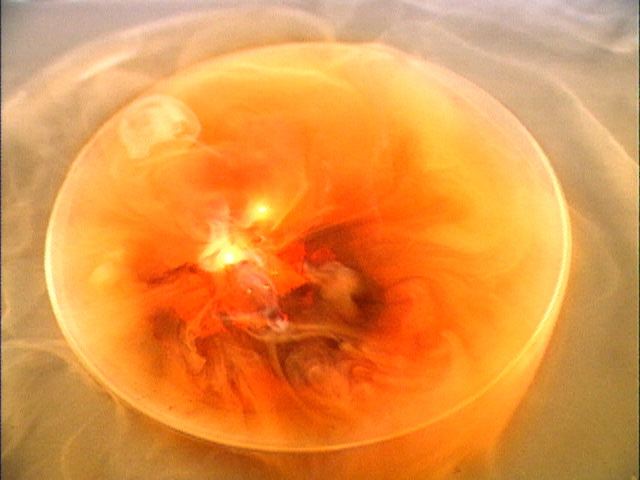 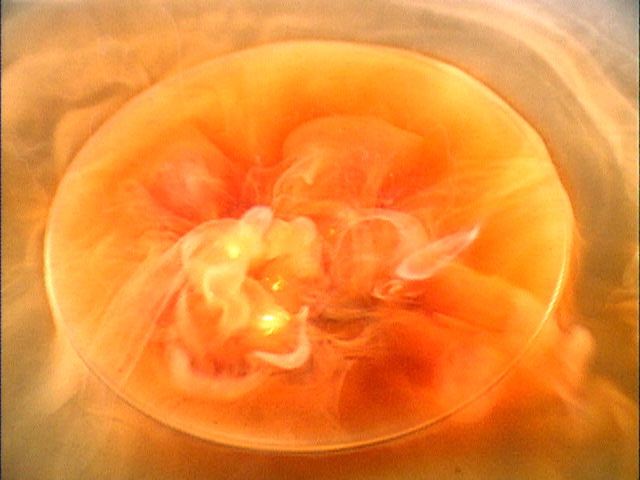 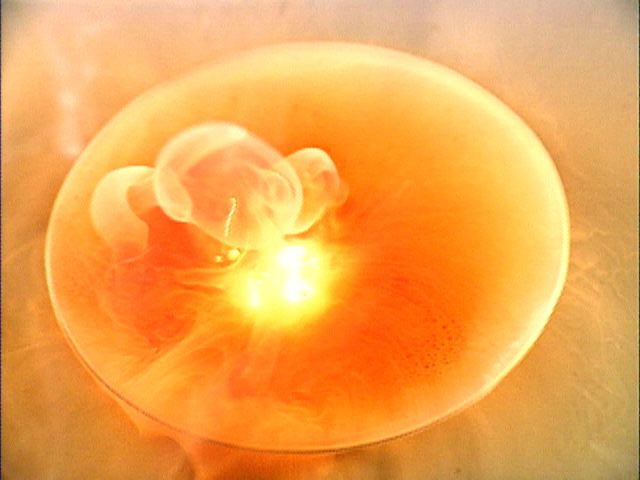 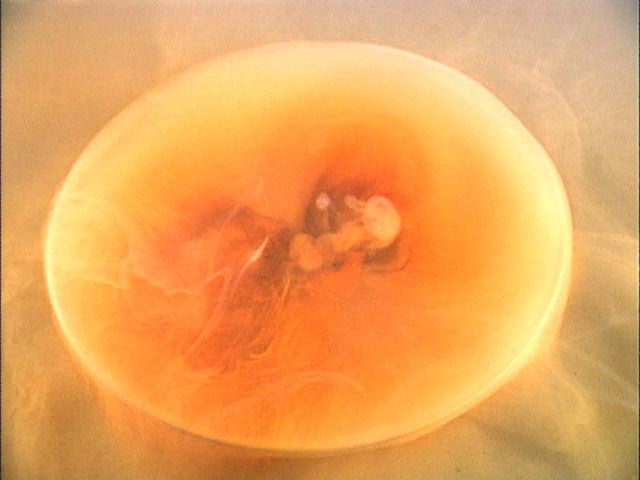 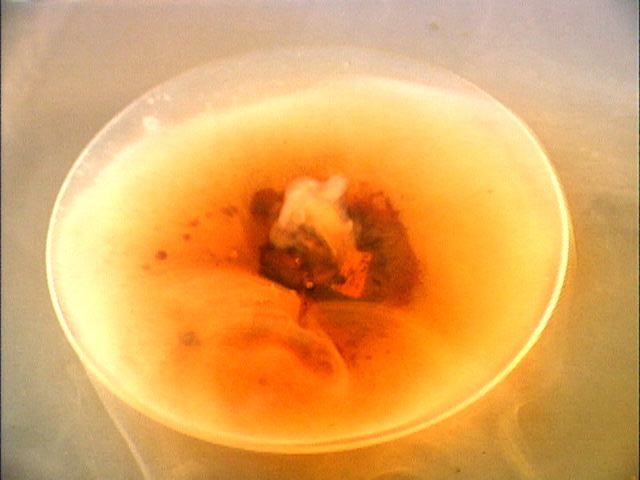 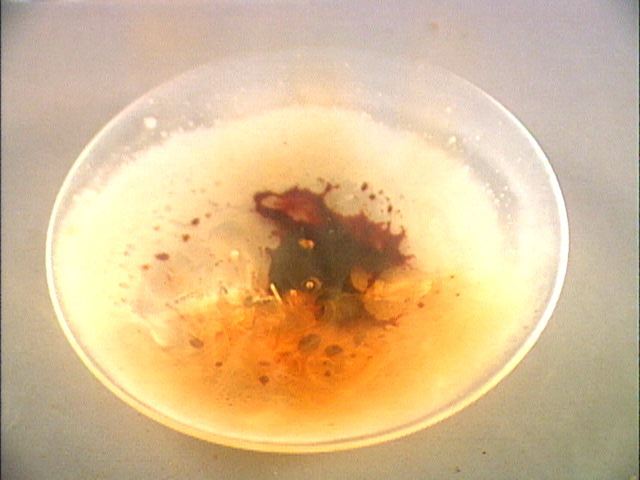 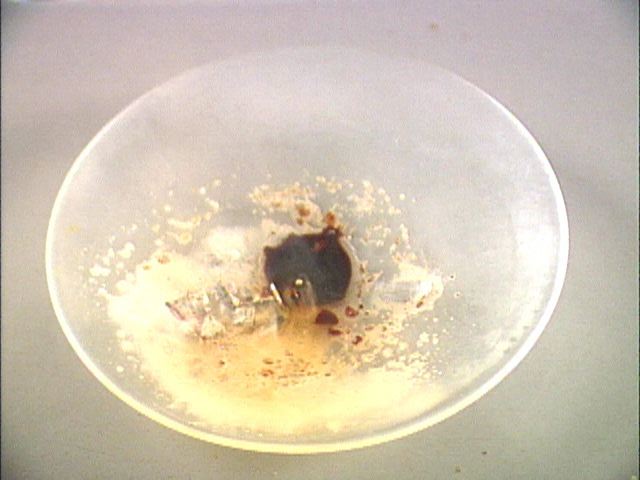 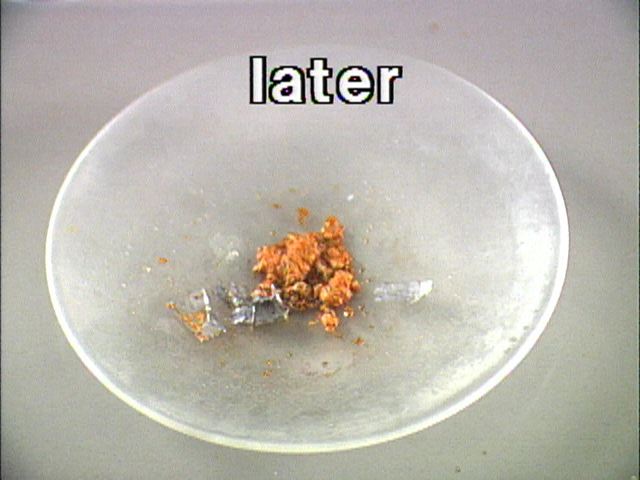 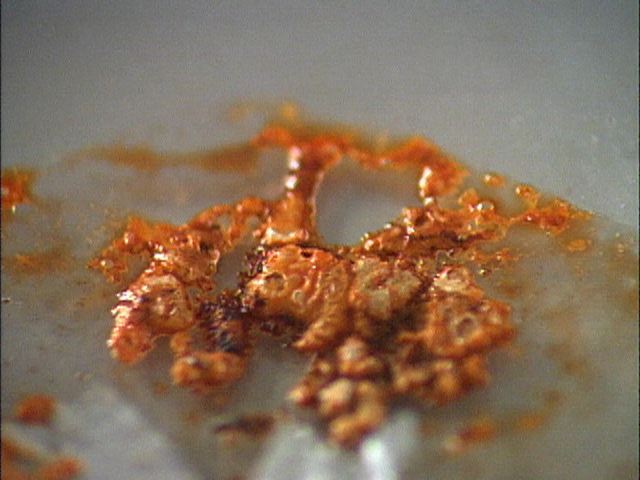 Translate  Equation
Aluminum metal reacts with liquid bromine to form solid aluminum bromide
3
2
___ Al(s)
2
+  ___ Br2(l)
→___ AlBr3(s)
Translate some more!
calcium fluoride and sulfuric acid make calcium sulfate and hydrofluoric acid 

calcium carbonate will come apart when you heat it to leave calcium oxide and carbon dioxide. 

ammonia gas when it is pressed into water will make ammonium hydroxide.

aluminum sulfate and calcium hydroxide become aluminum hydroxide and calcium sulfate. 

copper metal and silver nitrate react to form silver metal and copper (II) nitrate. 

sodium metal and chlorine react to make sodium chloride.
Types of Reactions
There are millions of reactions.
Can’t remember them all
Fall into several categories.
We will learn 6 types.
We will be able to predict the products.
For some we will be able to predict whether they will happen at all.
We will recognize them by the reactants
Reaction Energy
All chemical reactions are accompanied by a change in energy. 
 Exothermic  - reactions that release energy to their surroundings (usually in the form of heat) 
ΔH (enthalpy) is negative – energy leaving system
 Endothermic - reactions that need to absorb heat from their surroundings to proceed. 
ΔH (enthalpy) is positive – energy coming into the system
1) Synthesis Reactions
Also called combination reactions.
2 elements, or compounds combine to make one compound.
A  +  B    ® 	AB
Na (s) + Cl2 (g) 	 ® 	NaCl (s) 
Ca (s) +O2 (g) ® CaO (s) 
SO3 (s) + H2O (l) ® H2SO4 (s) 
We can predict the products if they are two elements.
Mg (s) + N2 (g) ®
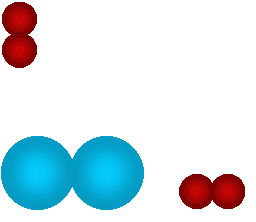 Mg3N2 (s)
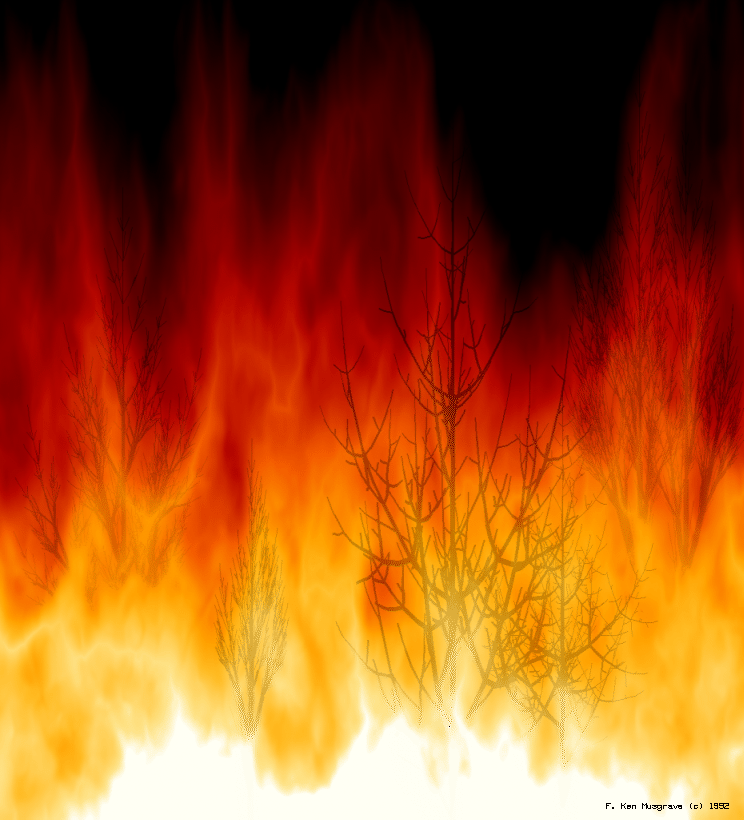 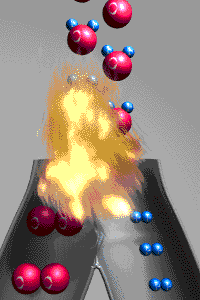 A simulation of the reaction: 2H2 + O2    ®    2H2O
2) Decomposition Reactions
decompose = fall apart
one compound (reactant) falls apart into two or more elements or compounds.
Usually requires energy
AB	 ® 	A  +  B
NaCl                     	      Na + Cl2  
CaCO3              		     CaO + CO2
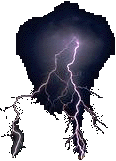 Decomposition Reactions
Can predict the products if it is a binary compound .
Made up of only two elements
Falls apart into its elements
H2O

HgO
H2 (g) + O2 (g)
Hg (s) + O2 (g)
Decomposition Reactions
If the compound  has  more than two elements you must be given one of the products
The other product will be from the missing pieces
NiCO3 (aq) 
H2CO3(aq)     ®
CO2 (g)
+ Ni (s)
H2 (g)
+ CO2 (g)
3) Single Replacement
Also referred to as single displacement.
 One element replaces another
Reactants must be an element and a compound.
Products will be a different element and a different compound.
A  +  BC  	 ® 	  AC   + B
2Na  + SrCl2 ® Sr + 2NaCl
F2 + LiCl ® LiF + Cl2
Single Replacement
We can tell whether a reaction will happen
Some are more active than other
More active replaces less active
4) Double Replacement
Two things replace each other.
Reactants must be two ionic compounds or acids.
Usually in aqueous solution
	  AB  +  CD  	  ® 	  AD   +  CB
ZnS   +  2HCl   ®
ZnCl  +  H2S
AgNO3  + NaCl  ®
AgCl   +  NaNO3
5) Combustion
A reaction in which a compound (often carbon) reacts with oxygen 
	CH4  +  O2         ®       CO2  +  H2O
	C3H8  +  O2	   ® 	CO2 + H2O
	C6H12O6  + O2  ® 	CO2 + H2O
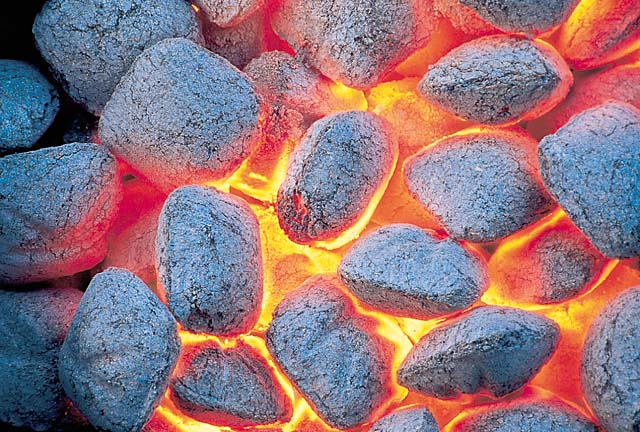 The charcoal used in a grill is basically carbon. The carbon reacts with oxygen to yield carbon dioxide. The chemical equation for this reaction is C + O2  CO2
6) Acid/Base Reaction
An acid and a base react to form a salt and water.
Always in aqueous solution
Acid (H+)  +  Base (OH-)  → Salt  +  H2O
NaOH + HCl → NaCl + H2O
NH4OH + H2SO4 →   (NH4)2SO4 + H2O
Redox
How to recognize which type of chemical reaction?
Look at the reactants
Element(E), Compound(C)
E + E   		
C			
E + C		
C + C		
Acid + Base

Look at the Products
CO2 + H2O
Synthesis
Decomposition
Single replacement
Double replacement
Acid/Base reaction
Combustion
Examples
Synthesis
H2 + O2 ®
Decomposition
H2O ®
Double replacement
AgNO3 + NaCl ®
Zn + H2SO4 ®
Single replacement
HgO ®
Decomposition
KBr +Cl2 ®
Single replacement
Mg(OH)2 + H2SO3 ®
Double replacement
Examples
Acid/Base
HNO3 + KOH ®
Decomposition
CaPO4 ®
Single replacement
AgBr + Cl2 ®
Zn + O2 ®
Synthesis
HgO + Pb®
Single replacement
HBr + NH4OH ®
Acid/Base
Cu(OH)2 + KClO3 ®
Double replacement
Summary
An equation:
* Describes a reaction.
* Must be balanced because to follow Law of Conservation of Energy.
* Can only be balanced by changing the coefficients.
* Has special symbols to indicate state, and if catalyst or energy is required. 
* Can describe different types of reactions.